Inburgeringscafé 2025
1
Programma Inburgeringscafé 2025
9.00 –  9.30 uur        Ontvangst met koffie en thee

  9.30 –  9.50 uur       Opening en actuele zaken
 
  9.50 – 10.30 uur       Werk en inburgeren in de regio
                                  
Pauze
 
10.45 – 12.00 uur       Elkaar versterken, nog beter samenwerken 
 
12.15 – 13.00 uur       Inburgering en ziekte: hoe gaat dat? 
 
13.00 – 14.00 uur       Netwerklunch
1
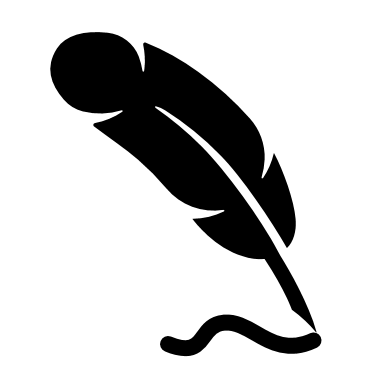 Introductie
Inburgeringscafés
3
April 2025
[Speaker Notes: Terugblik op het afgelopen jaar.
Vanuit SZW zijn wij op verschillende manieren in gesprek met de inburgeringsketen. Twee hiervan wil ik uitlichten. 

Het gemeentenetwerk is een ontmoetingsplek tussen beleidsadviseurs van gemeenten en beleidsadviseurs van SZW. Het netwerk is opgezet om directe contact tussen beleidsadviseurs te stimuleren, met als doel om direct met elkaar in gesprek te gaan en te blijven over verschillende beleidstrajecten. 
2) Tijdens het platform inburgeraars gaan wij in gesprek met (oud) inburgeraars. 
Dit is een plek waar vertegenwoordigers van inburgeraars feedback kunnen geven op de werking van het inburgeringsstelsel, met focus op de Wi2021. In dit platform komen leden van maatschappelijke (zelf)organisaties, die zijn opgezet door (ex)inburgeraars, periodiek samen om structureel feedback te geven op het landelijk inburgeringsbeleid en ervaringen uit de praktijk te delen met beleidsmakers. De vertegenwoordigers staan in nauw contact met het netwerk wat zij representeren en halen hier signalen op.
De deelnemers bespreken breed gedeelde kansen, knelpunten, signalen en ontwikkelingen over inburgering op landelijk niveau; en helpen hiermee om de ervaringen van inburgeraars naar passend beleid en oplossingen te vertalen. Hierdoor kunnen we vraagstukken en knelpunten in de inburgeringsketen beter definiëren, en potentiële oplossingen toetsen. Voorbeelden van thema’s die vorig jaar zijn besproken zijn communicatie aan inburgeraars, financieel ontzorgen en gezondheid.

3) Daarnaast zijn wij in de uitvoering druk bezig met de ketenpartners druk bezig met het ontwikkelen en implementeren van plateau 2. De volgende stappen in dit proces worden genomen. 

4) In 2025 vindt de eerste tussenevaluatie van de nieuwe inburgeringswet plaatst, in 2027 de gehele wetsevaluatie. Ondertussen lopen er al verschillende onderzoeken. (volgende slide)]
Actualiteiten en ontwikkelingen inburgering
Inburgeringscafés april 2025
[Speaker Notes: Introductie; namens alle ketenpartners geef ik een toelichting op de actualiteiten en ontwikkelingen die de afgelopen tijd hebben plaatsgevonden en nu spelen in de inburgeringsketen. 
Door signalen tijdig met elkaar te delen en samen naar oplossingen te zoeken, worden er blijvend verbeteringen en praktische oplossingen gevonden om de inburgering voor zowel de inburgeraars en jullie als uitvoerders goed te laten verlopen. 
Dit doen wij ook door elkaar tijdig mee te nemen in ontwikkelingen die inburgering mogelijk raken.  . Juist in deze tijd waarin veel politieke plannen gemaakt worden die grote impact kunnen hebben maar waar omheen ook veel onduidelijkheid hangt. Een voorbeeld hiervan zijn de asielplannen en de plannen rondom de huisvesting van asielmigranten. Deze plannen kunnen veel impact op ons werk in de inburgeringsketen hebben. Vanuit het ministerie zijn wij op ambtelijk niveau goed betrokken en delen wij wat ons bekend is, maar ook voor ons is er veel nog niet bekend. Ook de prejudiciële vragen die door de Raad van State aan het Europese Hof zijn gesteld (voor wie dit niet meteen kan plaatsen, uitleg volgt later) kunnen impact hebben op zowel de Wi2013 als de Wi2021. Maar ondanks deze onzekerheden, hebben wij ook mooie veranderingen weten te maken in onze inburgeringsketen om de dienstverlenging naar elkaar en naar de inburgeraars een stap verder te brengen. En daar blijven we ook gezamenlijk op inzetten.]
Prejudiciële vragen inburgering
Reiskostenvergoeding bij vroege start in het AZC
Wijzigingen Besluit inburgering 2021
Wijziging Regeling 2021 met aanvullende verlengingsgronden Wi2021
Openingstijden telefoonlijn DUO
AMIF subsidie
Actualiteiten en ontwikkelingen
5
[Speaker Notes: In de volgende slides neem ik jullie mee in deze ontwikkelingen van het stelsel en de aanpassingen die gerealiseerd zijn.]
Prejudiciële vragen inburgering
Raad van State (Nederlandse rechter) heeft vragen aan het Europese Hof van Justitie (Europese rechter) gesteld over uitleg van het Europese recht (de Kwalificatierichtlijn).
Asielstatushouders onder de Wi2013
Pauzering door DUO van het innen van de leningen en boetes vanaf 15 maart 2023. 
Op 4 februari 2025 heeft de Europese rechter uitspraak gedaan en uitleg geven over de Kwalificatierichtlijn.
Doorwerking naar de Wi2021
6
[Speaker Notes: De Nederlandse rechter, de Raad van State, heeft aan de Europese rechter vragen gesteld in een zaak van een asielstatushouder die bezwaar had gemaakt tegen een opgelegde boete en het terugbetalen van de lening vanwege de termijnoverschrijding onder de Wi2013. 
DUO heeft het innen van boetes en de terugvordering van leningen van asielstatushouders, gebaseerd op besluiten die op of na 15 maart 2023 zijn genomen, al gepauzeerd.
Op 4 februari 2025 heeft de Europese rechter uitspraak gedaan op de gestelde vragen en zijn wij nu in afwachting van de uitspraak van de Raad van State.
In haar uitspraak heeft de Europese rechter iets gezegd over - de inburgeringsplicht: Een verplichting tot het maken van examens mag opgelegd worden;- de kosten die verbonden zijn aan het inburgeringstraject: Het inburgerstraject moet kosteloos worden aangeboden aan asielstatushouders;- de boete bij de termijnoverschrijding: Het stelstelmatig beboeten mag niet, alleen in uitzonderlijke gevallen, zoals bijvoorbeeld als bewezen kan worden dat er sprake is van een aanhoudend gebrek aan bereidheid tot integratie. Bij het opleggen van de boete moet rekening gehouden worden met de financiële, persoonlijke en gezinssituatie, want de boete mag geen onredelijke last zijn.
- De Europese Kwalificatierichtlijn ziet op de bescherming en rechten van migranten die internationale bescherming hebben.- Asielstatushouders ontlenen rechten aan deze Kwalificatierichtlijn, gezins- en overige migranten ontlenen geen rechten aan deze Kwalificatierichtlijn.
Het ministerie bestudeert de mogelijke gevolgen van de uitspraak voor het inburgeringsbeleid, en de doorwerking van de uitspraak naar de boetes onder de Wi2021 (zowel de DUO boete als de gemeentelijke boetes).]
Vergoeding van reiskosten van inburgeraars die al in een opvanglocatie beginnen met het inburgeringstraject.
Na de vaststelling van het PIP 
Vanaf 1 juli 2025 tot en met 31 december 2026.
5,1 miljoen is in totaal beschikbaar (en wordt niet aangevuld bij uitputting). 
Via het COA wordt deze vergoeding uitgekeerd. 
Geen ondergrens voor de reisafstand gesteld. Wel is er een bovengrens van een reisduur van maximaal anderhalf uur (enkele reis).
Hoe het proces er precies gaat uitzien wordt momenteel nog uitgewerkt en communicatie hierover volgt nog.
Reiskostenvergoeding tijdens de vroege start in het AZC
[Speaker Notes: Het ministerie van JenV heeft samen met COA een werkwijze ingericht voor de vergoeding van reiskosten van inburgeraars die al in een opvanglocatie beginnen met het inburgeringstraject. Hiervoor is tijdelijk budget beschikbaar gesteld. Statushouders die op een COA-locatie wonen kunnen vanaf 1 juli 2025 tot en met 31 december 2026 een reiskostenvergoeding ontvangen via het COA.

Het budget is bedoeld voor de reiskosten die een inburgeraar maakt na de vaststelling van het persoonlijk Plan Inburgering en Participatie (PIP) om vanuit  een azc of andere COA-locatie naar de taalschool en de gekoppelde gemeente te reizen.]
Wijzigingen besluit inburgering 2021
Uren van jongeren in de Z-route
ONA – MAP
De verwachte ingangsdatum van deze wijzigingen is 1 juli 2025.
8
[Speaker Notes: In bepaalde vormen van regulier onderwijs hoeven jongeren in de Z-route geen of minder dan 800 uur taalonderwijs te volgen.Praktijkonderwijs, voortgezet speciaal onderwijs (uitstroomprofiel dagbesteding of arbeid), entreeonderwijs (MBO 1) en ISK.

Vormen van onderwijs: 
Het praktijkonderwijs
•      Het voortgezet speciaal onderwijs (met uitstroomprofiel dagbesteding of arbeid)
•      Het entreeonderwijs (mbo-niveau 1)
•      Een internationale schakelklas (ter voorbereiding op bovenstaande vormen van onderwijs)

Inburgeraars onder de Wi2013 kunnen in plaats van ONA, MAP afronden via de gemeente voor hun inburgeringsdiploma]
Wijziging Regeling Wi2021 met aanvullende verlengingsgronden
Verlengingsgrond bij gebrek aan een kinderopvangplek 
Verlengingsgrond bij Vroege Start 
Verlengingsgrond voor werkende inburgeraars (32 uur pw voor minimaal zes maanden)
Een extra verlengingsgrond van de inburgeringstermijn bij geboorte van een kind voor vaders/partners (vaderschaps-/partnerverlof).
[Speaker Notes: Verlengingsgrond bij gebrek aan een kinderopvangplek 
Kinderopvang is een belangrijke randvoorwaarde om te kunnen inburgeren, maar het kan soms even duren voordat de kinderopvang plek heeft.
Verlengingsgrond bij Vroege Start 
De statushouder heeft in de COA-opvang niet dezelfde randvoorwaarden als iemand die al in een eigen woning woont (bijvoorbeeld geen studiefaciliteiten of langere reistijden), wat ertoe zou kunnen leiden dat het inburgeringstraject moeizamer verloopt. Met deze verlenging kan meer tijd gegeven worden aan de inburgeraar zodat in het AZC al met het inburgeringstraject begonnen kan worden en dit geen belemmering is voor de inburgeringstermijn.
Verlengingsgrond voor werkende inburgeraars (32 uur pw voor minimaal zes maanden)
Met deze verlengingsgrond wordt inburgeraars meer ruimte gegeven om werken en inburgeren te combineren.  
Een extra verlengingsgrond van de inburgeringstermijn bij geboorte van een kind voor vaders/partners (vaderschaps-/partnerverlof).]
Openingstijden telefoonlijn DUO
De openingstijden bij DUO, van de telefoonlijn, ook de gemeentelijn, worden vervroegd naar 8 uur ‘s ochtends (ipv 09:00).
    Telefoonnummer    050-599 91 91 

Vanuit de PIB kan op klant niveau een bericht gestuurd kan worden. Dan krijgt DUO alle info mee, zoals persoonsgegevens.
10
AMIF Subsidie 2025 - 2027
Aanvraag voor subsidies die een bijdrage leveren aan het maatschappelijke doel van inburgering.
4 vastgestelde thema’s:1. Online leren2. Arbeidstoedeling bewoners COA-locaties3. Duale trajecten4. Versterken vaardigheden voor activatie en participatie
Mocht jouw gemeente nog een plan hebben? Tot 30 april 2025 (17:00) kan een verzoek worden ingediend, via het subsidieportaal www.mijnuitvoeringvanbeleidszw.nl 
Vragen over de regeling kunnen gesteld via AMIF2021-2027@minszw.nl
[Speaker Notes: Gemeenten (ook regionale samenwerkingsverbanden), landelijke overheden zoals het COA en maatschappelijke organisaties kunnen een aanvraag indienen voor subsidies die een bijdrage leveren aan het maatschappelijke doel van inburgering.
Aanvragen moeten gericht zijn op 1 van de 4 vastgestelde thema’s. De keuze van de thema’s is gebaseerd op belangstelling uit het veld en de maatschappelijke consultatie. 
Online leren: activiteiten in de vorm van online lessen (geheel of gedeeltelijk), waarmee werk en inburgering makkelijker gecombineerd kan worden. 
Arbeidstoeleiding bewoners COA-locaties: activiteiten waarbij bewoners van COA-opvanglocaties en werkgevers worden ondersteund bij het realiseren van betaald werk. 
Duale trajecten: activiteiten waarbij betaald en onbetaald werken en het versterken van beroepsvaardigheden gecombineerd wordt met het leren van de Nederlandse taal. Ook informeel taalaanbod kan daarvan een onderdeel zijn. 
Versterken vaardigheden voor activatie en participatie.Hierbij zijn verschillende sub thema’s geformuleerd:
Bevorderen van participatie van inburgeraars;
Begeleiding naar financiële zelfredzaamheid; 
Versterken digitale vaardigheden; 
Versterken van gezondheidsvaardigheden; 
Empowerment van vrouwelijke inburgeraars;
Ondersteuning door taalverwerving naast inburgeringslessen.]